Arden Medical Centre
Patient Satisfaction Questionnaire 2015
Slide
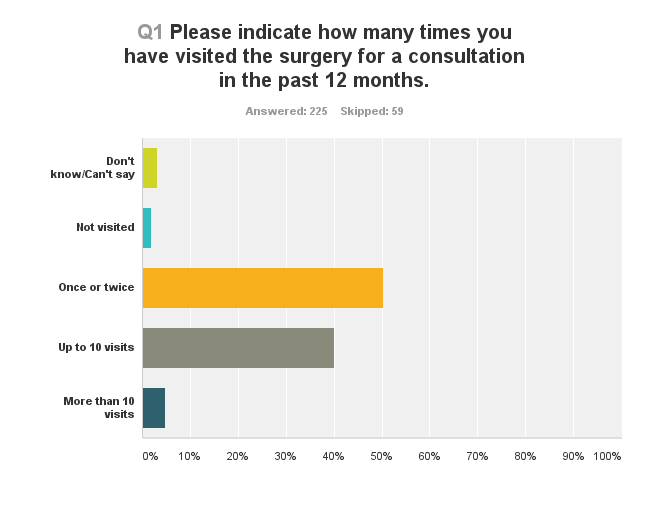 Slide
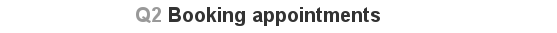 I found it easy to book an appointment
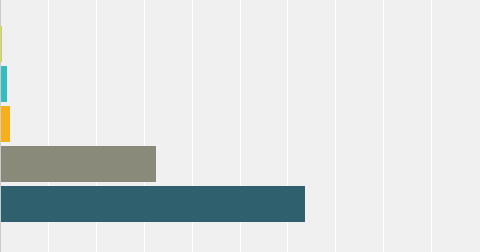 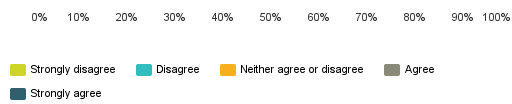 Slide
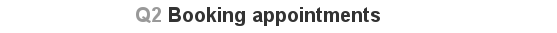 I find it easy to get through on the telephone
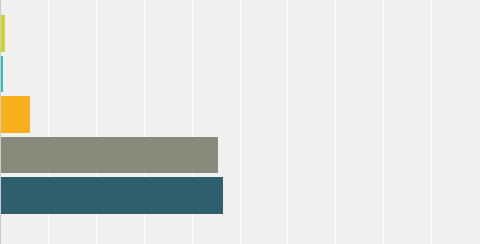 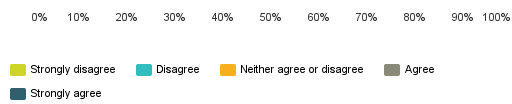 Slide
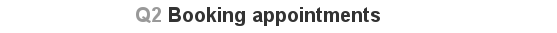 I find the receptionists helpful
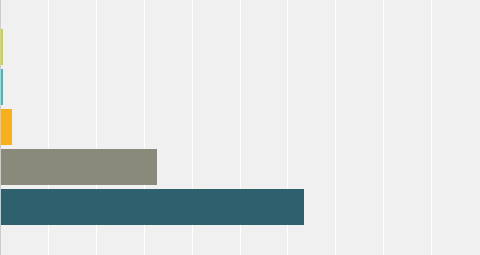 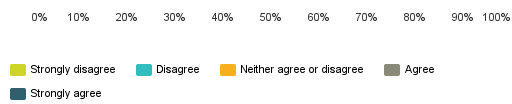 Slide
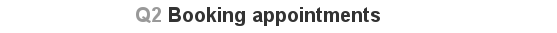 I can book an appointment at a time convenient for me
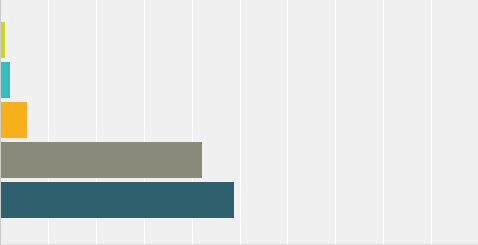 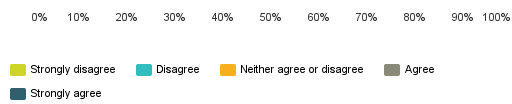 Slide
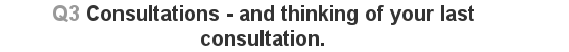 I found the waiting time at the surgery acceptable
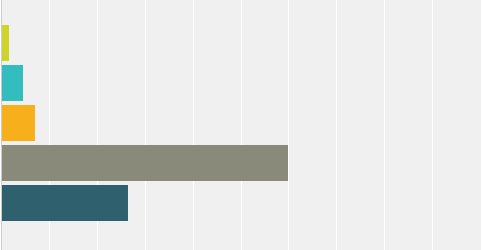 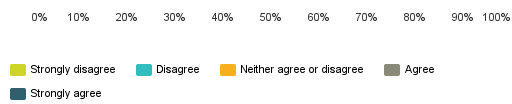 Slide
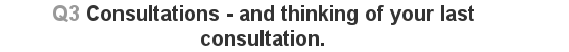 I was given enough time with doctor / nurse / healthcare assistant
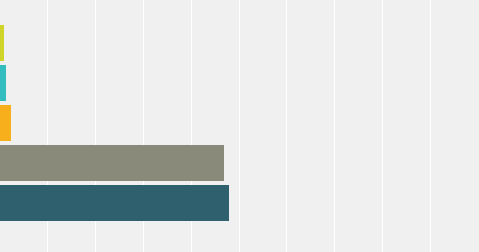 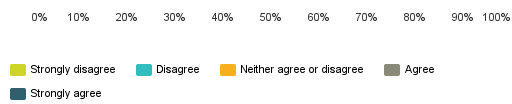 Slide
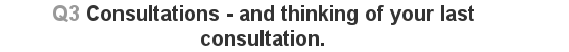 I felt listened to
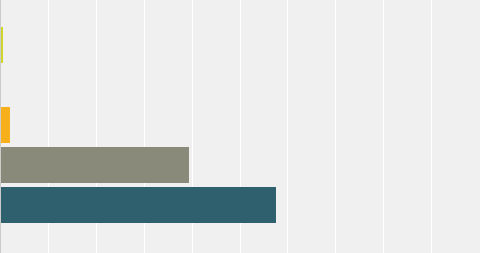 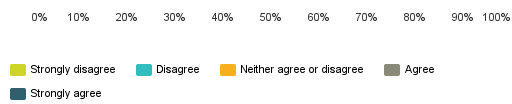 Slide
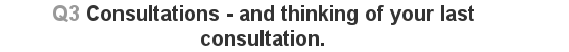 My treatments and tests were explained to me
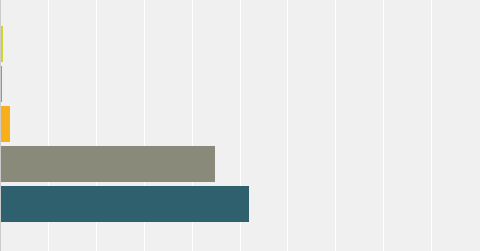 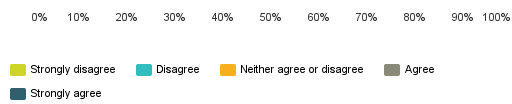 Slide
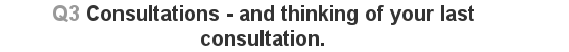 I felt involved with decisions about my care
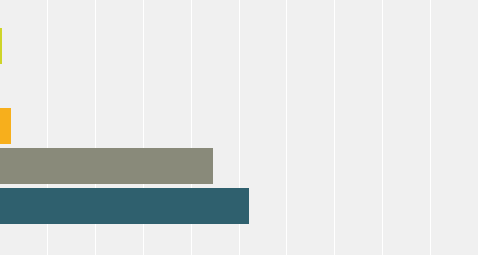 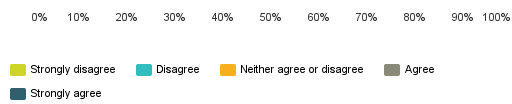 Slide
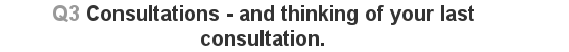 Overall my experience at Arden Medical Centre has been positive
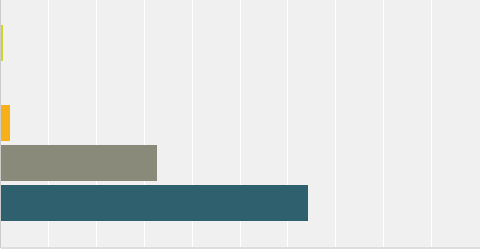 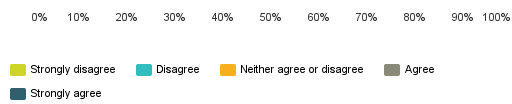 Slide
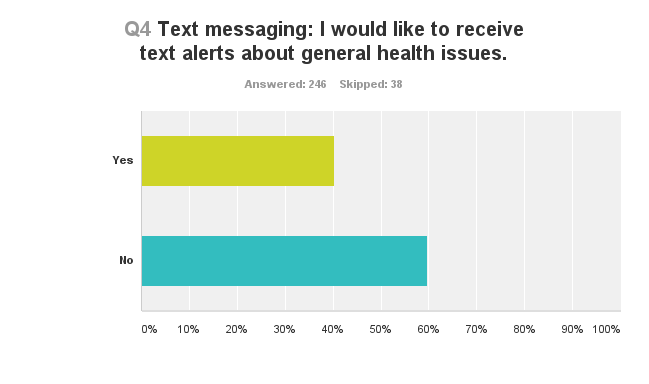 Slide
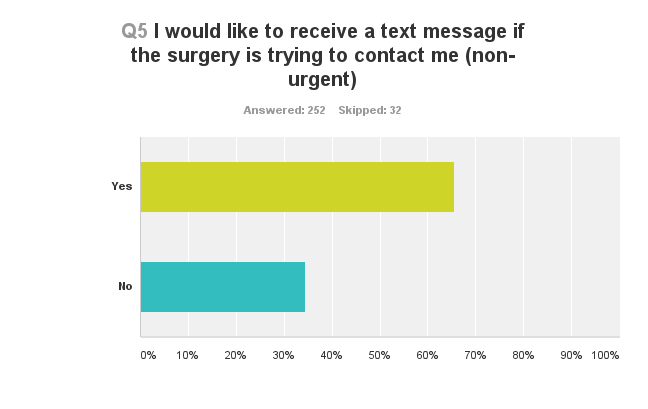 Slide
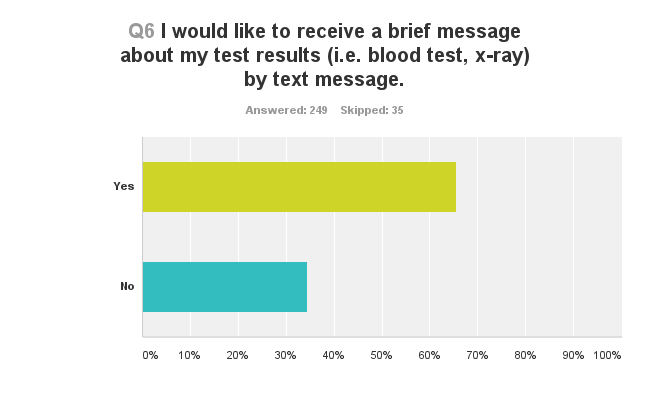 Slide
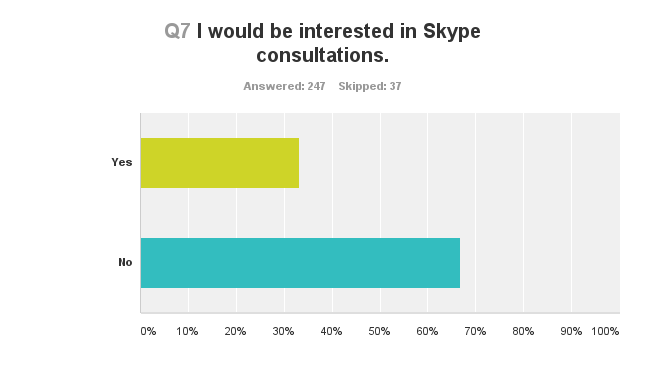 Slide
Q8. In their own words….
Appointments never run to time, in all my visits over the years I recall every appointment being at least 20 minutes late. An opportunity for patients to meet the "people who run the practice" in a style and format to that of governors and their accountability roles in schools. How does one become involved in contributing ideas to the practice and to whom one can feedback?
 
Information to all patients about how the practice works 
Regular newsletter about surgery news and updates. 

No, I think the Arden medical centre are fantastic. Especially compared to other doctor's surgery's. Just don't lower you current standards as the practice will suffer. 

Blood tests to take place at the surgery, not hospital 

I want face to face consultations , NOT SKYPE, a better waiting area, with windows and a television
Slide
In their own words….
I have recently moved to the area and find this surgery absolutely wonderful thank you 

Quality of care from Drs Horton, Bailey and Ullah has been exemplary

That blood tests continue to be taken at the surgery! Travelling to a hospital for some patients may be difficult! 

Ability to email requests for repeat prescriptions rather than attending in person 

Biggest issue is inability to book early morning appointments in advance. As a family with 2 working parents this is a major issue 

Could not improve on service or treatment (great) 

Cannot think of any, perfectly satisfied with excellent service already received.
Slide
In their own words….
It would be nice if we could have blood tests done at the surgery again please

It seems very old fashioned to close on Wednesday afternoons.  I know all the arguments about why you don't but I think it lets you down as a service.

Best surgery ever

Appointments rarely run on time but that's understandable as the time with the doctor is never rushed  

One of receptionists has a rather abrupt manner 

Comment re waiting "30 minutes and still waiting on appointment for Sophie (4)
 
Unable to suggest anything that in my mind find very good; Keep it up!! 

Debbie & Fiona are particularly helpful at reception. I receive excellent care from Dr Holt
Slide
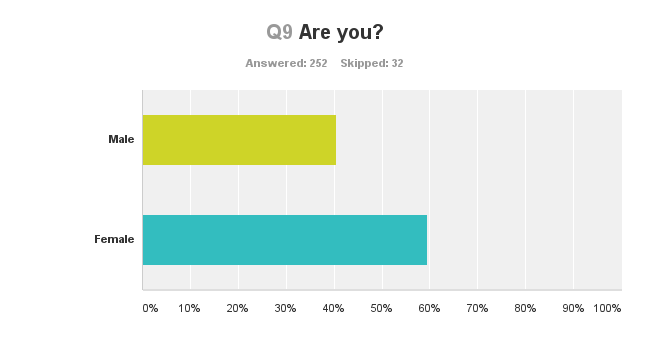 Slide
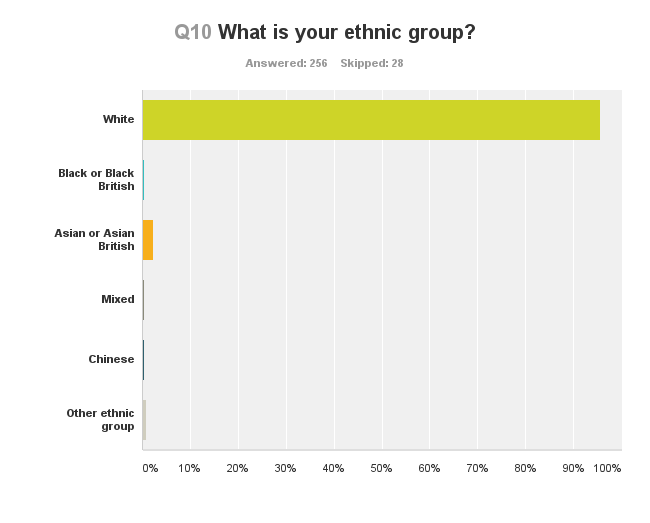 Slide
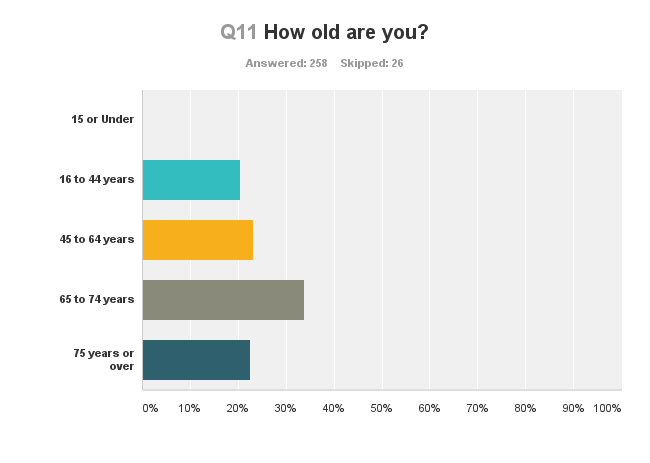 Slide
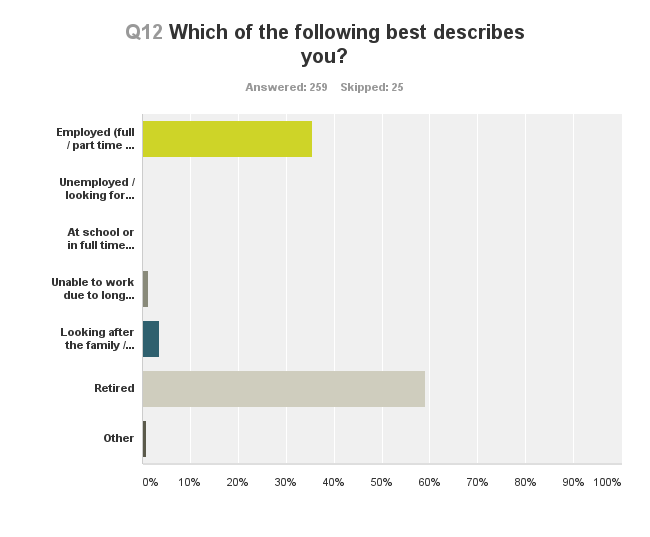